Propuesta Ficha – Catálogo de Servicio  Comunidad Logística  Talcahuano
Misión Empresa:
DESARROLLAR SOLUCIONES LOGISTICAS INTEGRALES QUE OTORGUEN VENTAJAS COMPETITIVAS A NUESTROS CLIENTES Y DESARROLLAR A LAS MEJORES PERSONAS Y PROVEEDORES ENTREGANDO UN SERVICIO DE EXCELENCIA Y SUSTENTABLE.
Visión Empresa:
MOVER EL PROGRESO DE CHILE SIENDO UN REFERENTE EN SERVICIOS LOGISTICOS Y SER GRAN LUGAR PARA TRABAJAR
Nombre de la Empresa: 
SITRANS LTDA
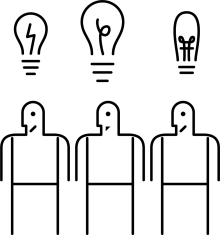 Página Web de la Empresa:
WWW.SITRANS.CL
Ubicación de las Instalaciones:

Dirección:
AVENIDA ROCOTO 2000 TALCAHUANO
Propuesta valor / actividad de la empresa:

SERVICIOS A LA CARGA, CONSOLIDADOS, DESCONSOLIDADOS, TRANSPORTE, DEPÓSITO DE CONTENEDORES Y PLUGGINS.
Capacidad de los servicios (infraestructura / capacidad / zona Geográfica atención): 

PRESENCIA NACIONAL
TERMINAL TALCAHUANO:
15 HECTAREAS, 35.000 M2 DE BOGEGAS, 4.000 TEUS DE ALMACENAJE DE CONTENEDORES, 100 PLUGGINS PARA REEFER, ROTATIVA CON 70 CAMIONES DE CARGA PARA CONTENEDORES.
Contacto Empresa: 
Nombre: THOMAS WOLANSKY   
Cargo:  AGENTE 
Tel: +56997481939  
Email:  TWOLANSKY@SITRANS.CL